TITLE: Substituting negative numbers
Include a question from last lesson
1. 4(a+2b)

2. If a = 6 find 
	a + 8
	2a
	2a + 8

3. Write down the definition for substitution
Include your own question from prior learning (Sparx)
[Speaker Notes: Populate the recent learning and long time learning with topics relevant to your class]
TITLE: Substituting negative numbers
1. Expand 4(a+2b)

2. If a = 6 find 
	a + 8
	2a
	2a + 8

3. Write down the definition for substitution
4a + 8b
14
12
20
[Speaker Notes: Populate the recent learning and long time learning with topics relevant to your class]
Arithmetic with negative numbers RECAP
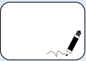 - 4 + 5
1
Arithmetic with negative numbers RECAP
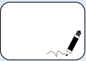 - 4 - 5
-9
Arithmetic with negative numbers RECAP
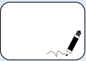 - 4 x 5
-20
Arithmetic with negative numbers RECAP
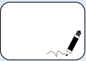 - 20 ÷ 5
-4
Arithmetic with negative numbers RECAP
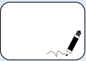 - 20 ÷ -4
5
What are the missing functions?
Do any of the machines have more than one answer?
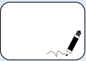 What are the missing functions? 
Use your algebraic convention knowledge to complete the function machine
?
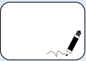 What are the missing functions? 
Use your algebraic convention knowledge to complete the function machine
?
?
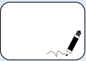 What are the missing functions? 
Use your algebraic convention knowledge to complete the function machine
?
?
What are the missing functions? 
Use your algebraic convention knowledge to complete the function machine
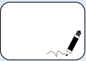 ?
?
Animation?
?
Animation?
?
Maria tried this question:
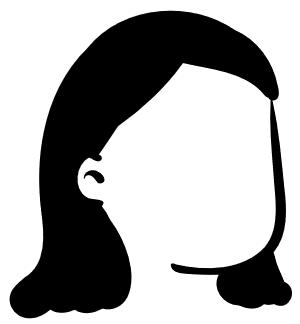 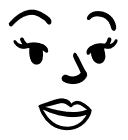 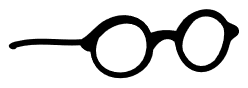 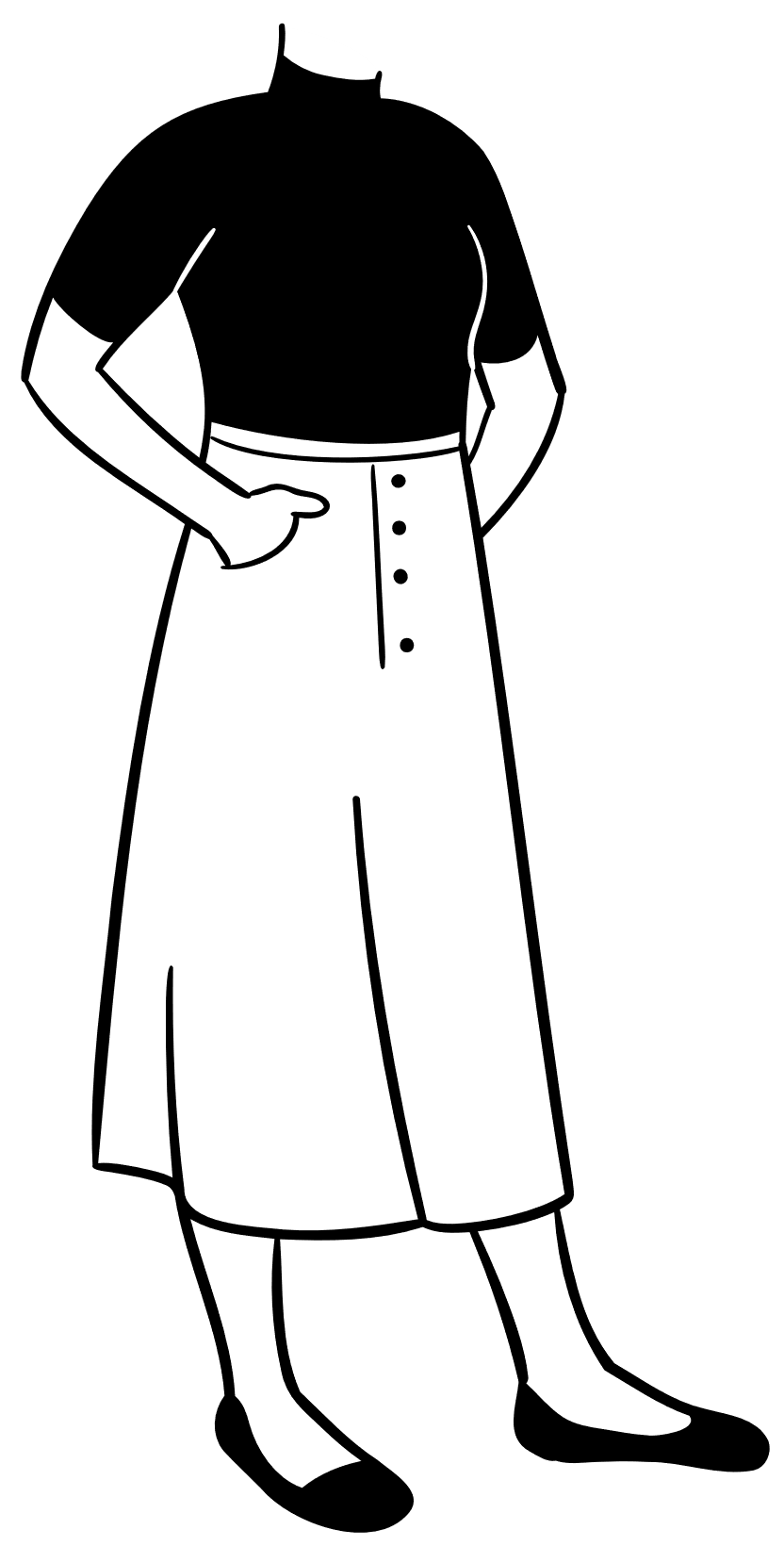 Maria
input
output
Maria is incorrect.
What should Professor Cheng say to Maria to explain her mistake?
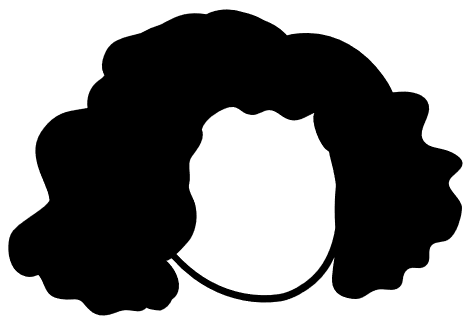 Prof. Cheng
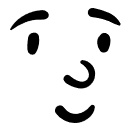 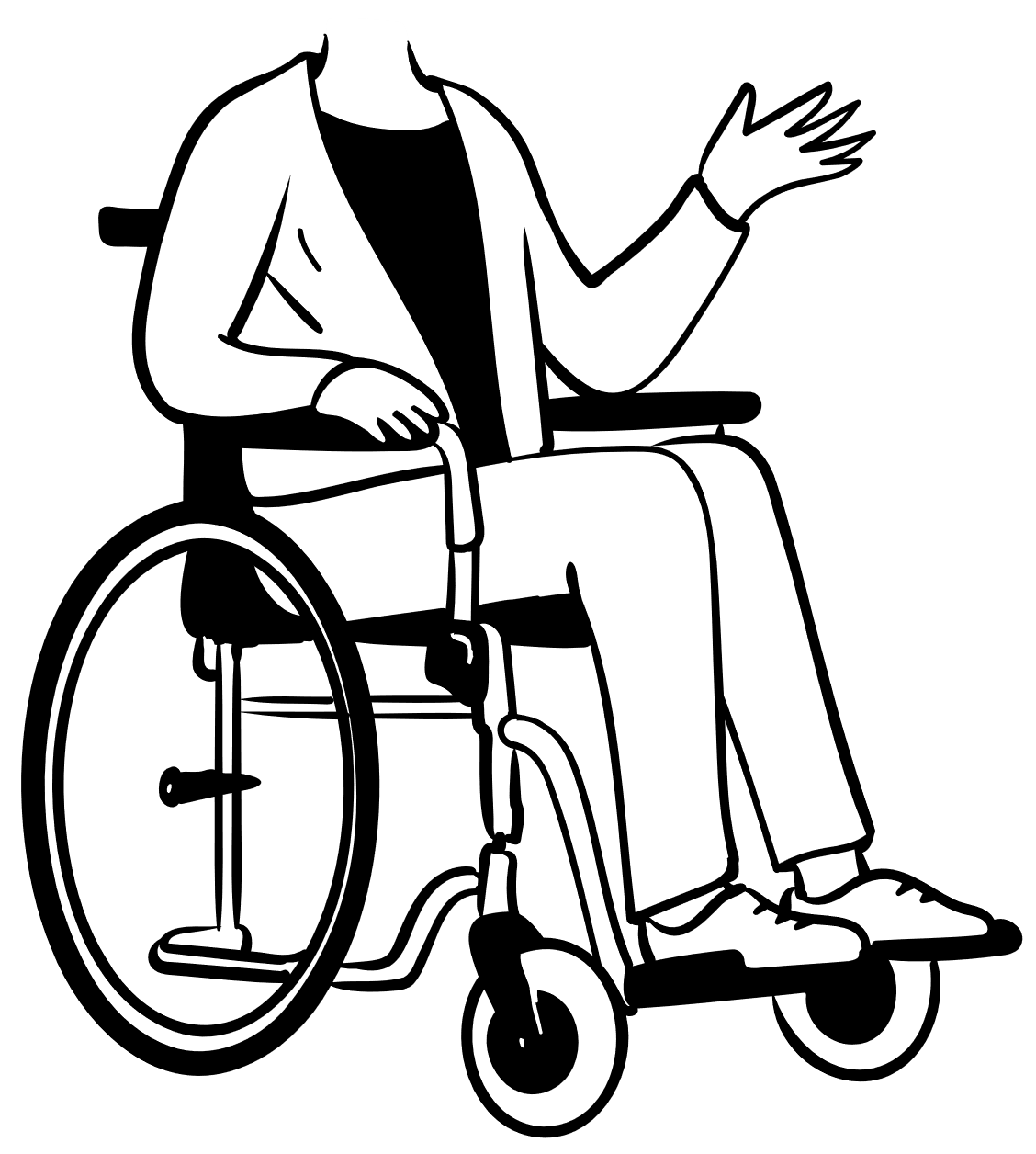 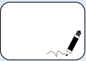 4(-4) = -16
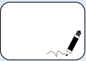 4(-3) + 1 = -11
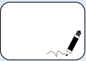 4(-5) -5 = -25
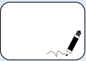 -4
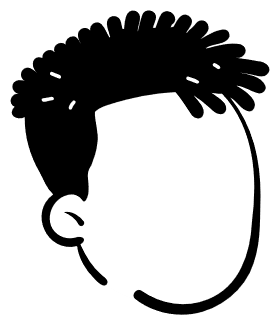 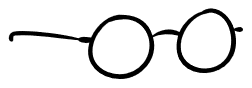 Nathan did this question for his homework. What did he do wrong?
What is the answer to this question?
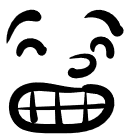 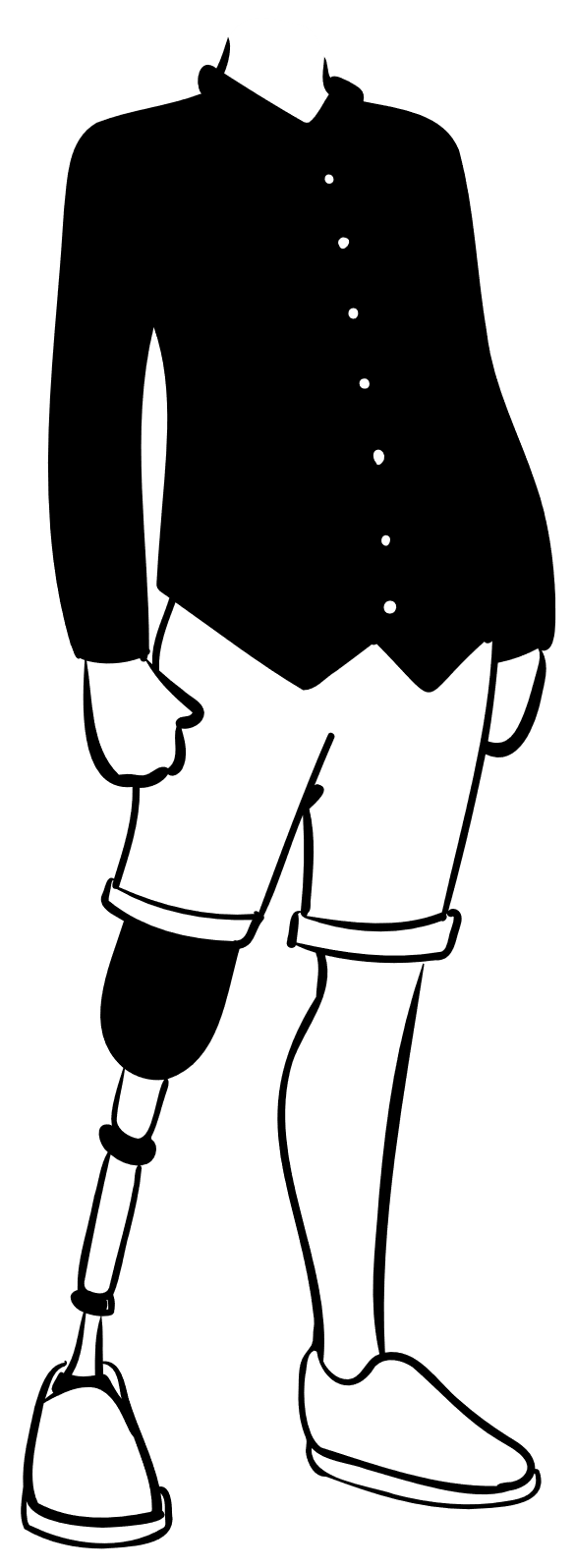 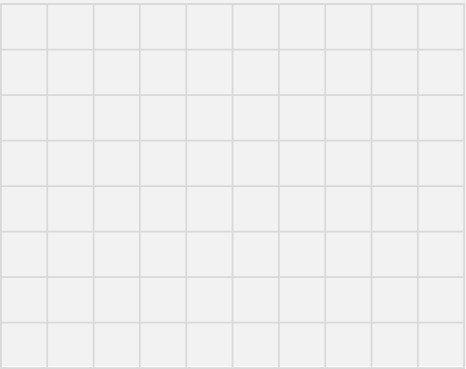 Nathan
It is more important than ever to use brackets to show the substitution when we have a variable with a negative value.
[Speaker Notes: Teacher Notes
A slide to introduce the algebraic notation used in substitution – this should further help students to move away from Maria’s misconception too.
Click to show the first example – using the same numbers we have been using so far. Click to reveal each line of working out with hints in black boxes as required.

Click to show the second example – using a negative number this time. This could be used as an understanding check on mini-whiteboards if necessary.]
We do
I do
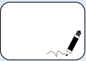 [Speaker Notes: Teacher Notes
Four quickfire questions, designed to be done on mini whiteboards.
These are designed for students to solidify their understanding of the implicit order of operations used in substitution.]
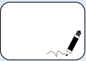 [Speaker Notes: Teacher Notes
Four quickfire questions, designed to be done on mini whiteboards.
These are designed for students to solidify their understanding of the implicit order of operations used in substitution.]
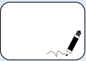 [Speaker Notes: Teacher Notes
Four quickfire questions, designed to be done on mini whiteboards.
These are designed for students to solidify their understanding of the implicit order of operations used in substitution.]
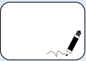 [Speaker Notes: Teacher Notes
Four quickfire questions, designed to be done on mini whiteboards.
These are designed for students to solidify their understanding of the implicit order of operations used in substitution.]
TITLE: Substitution of negatives
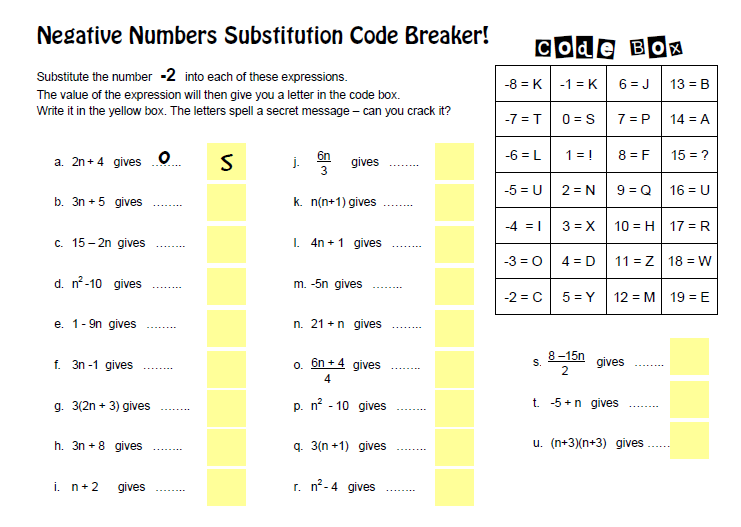 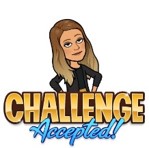 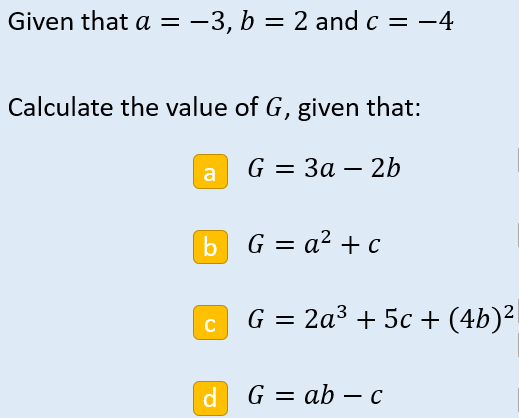 Use brackets when substituting values into expressions
[Speaker Notes: Get students to copy and highlight the worked example in their books. 
Print code breaker task, separate pdf, challenge task larger on the next slide once all students have copied the worked example.]
Challenge
a
b
c
d
Need a hint on question d?
a
d
b
c
e